Unit 4: Circles and Volume
4.5 Congruent Chords and Arcs
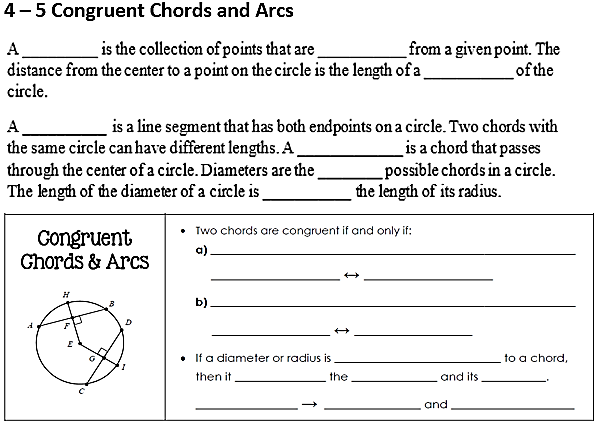 Daily Agenda
circle
equidistant
radius
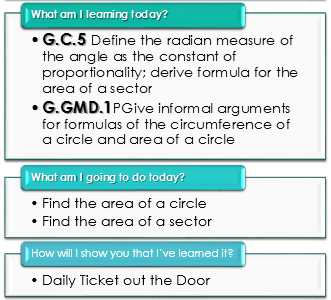 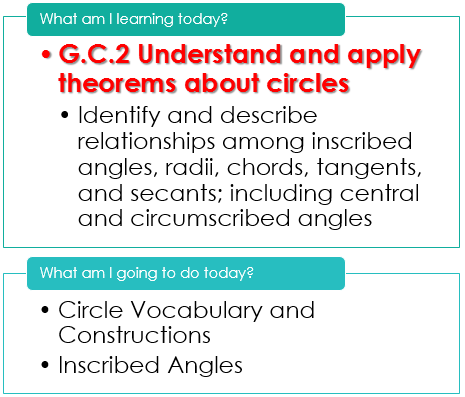 chord
diameter
longest
twice
perpendicular
arc
bisects
chord
Daily Agenda
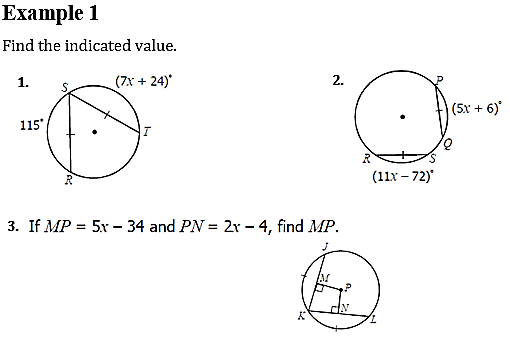 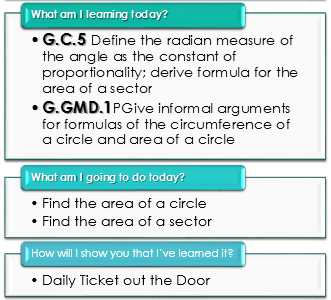 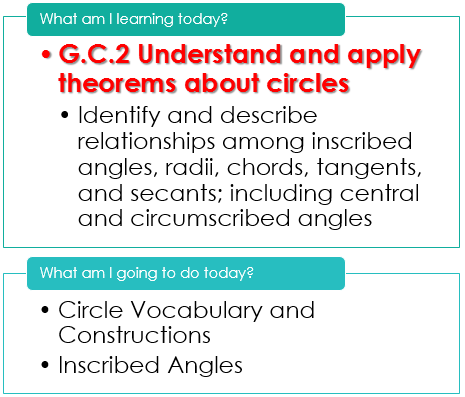 7x + 24 = 115
x = 13
5x+6 = 11x-72
x = 13
5x - 34 = 2x – 4
           x = 10
MP = 16
Daily Agenda
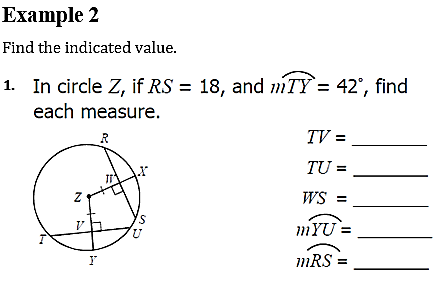 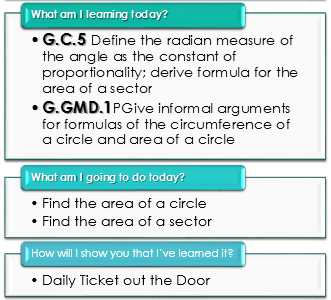 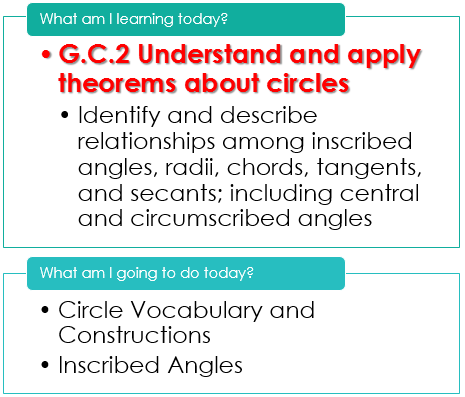 9
18
9
42˚
84˚
Daily Agenda
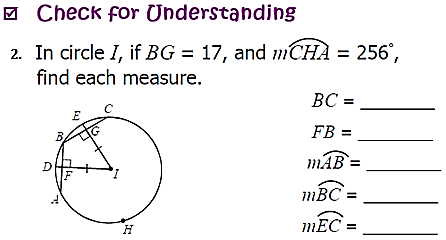 Example 2 continued
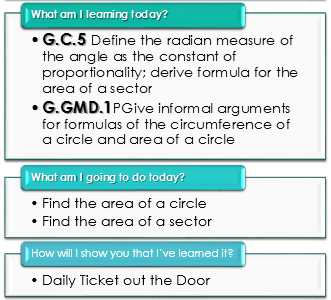 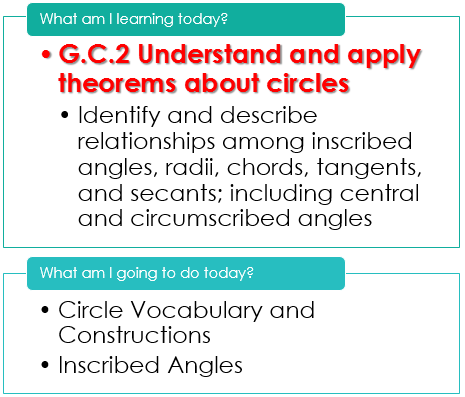 34
17
52˚
52˚
26˚
Daily Agenda
Example 3
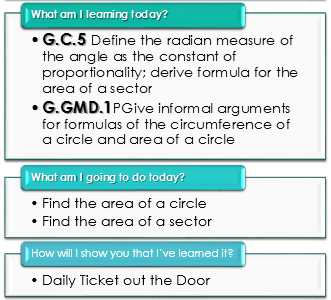 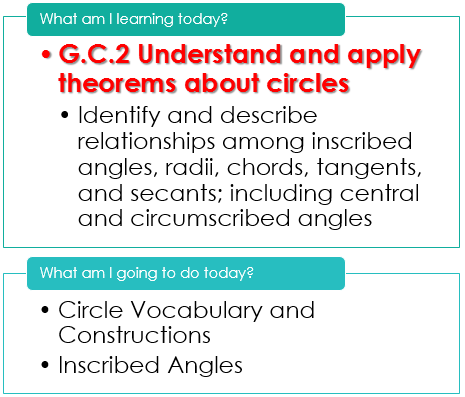 Find x (to the nearest hundredth).
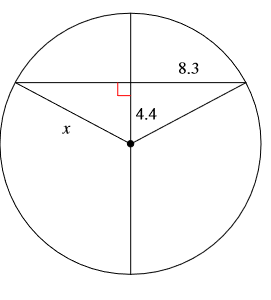 8.3
9.38 = x
Daily Agenda
Example 4
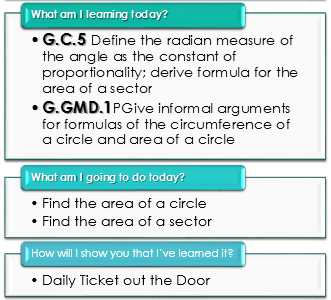 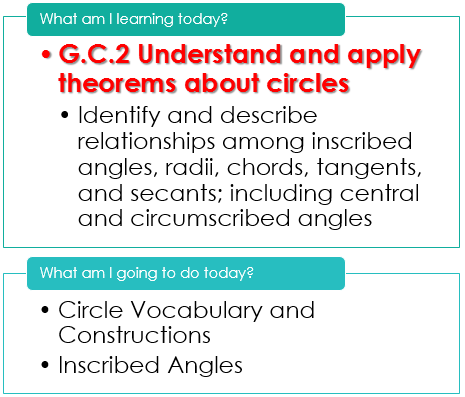 Find x (to the nearest hundredth).
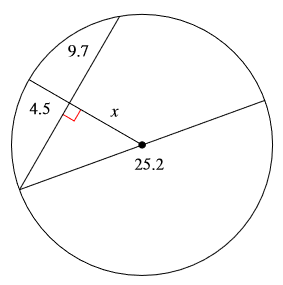 9.7
12.6
x = 8.04
Extra Practice
Find the value of x, then tell me the measure of arcs YZ and YX.
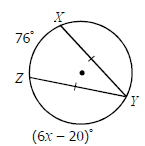 Extra Practice
Find the value of x, then tell find the measure of chords VW and XY.
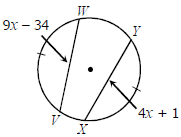 Extra Practice
Extra Practice
Find x (to the nearest tenth).
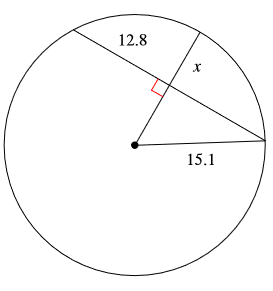 Unit 4: Circles and Volume
4.6 More Chords, Secants and Tangents
Daily Agenda
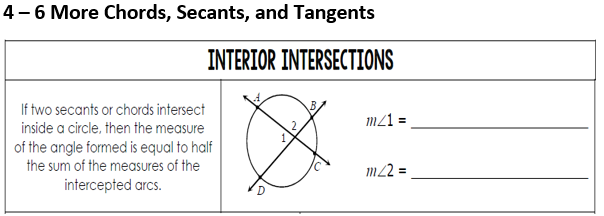 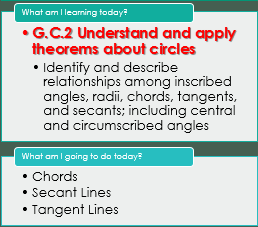 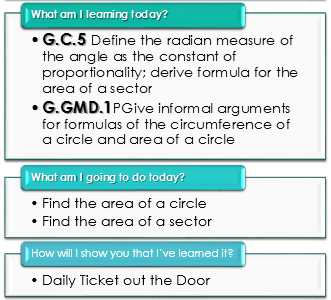 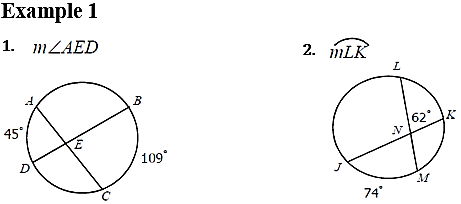 50˚
77˚
Daily Agenda
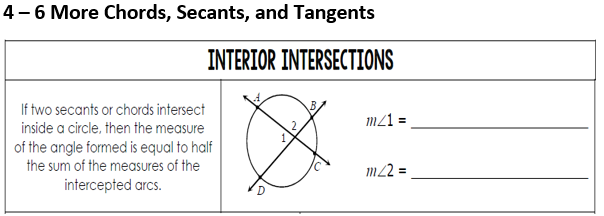 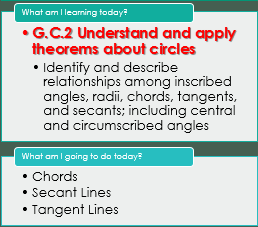 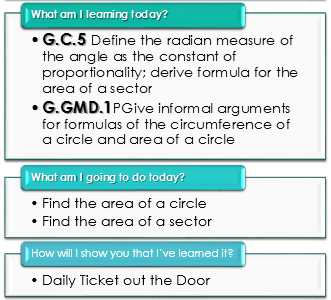 Example 1 continued
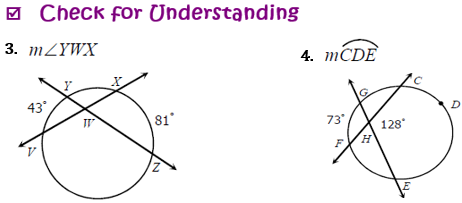 183˚
118˚
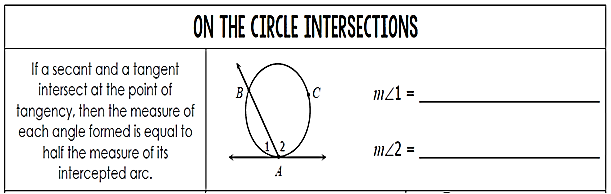 Daily Agenda
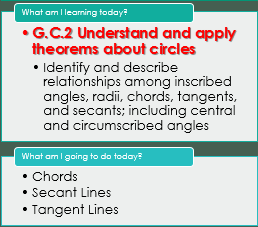 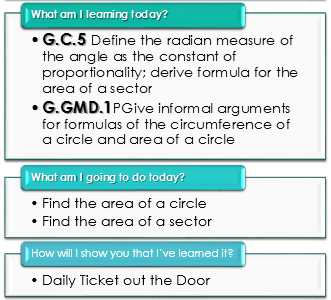 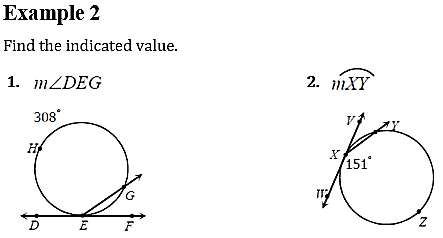 58˚
154˚
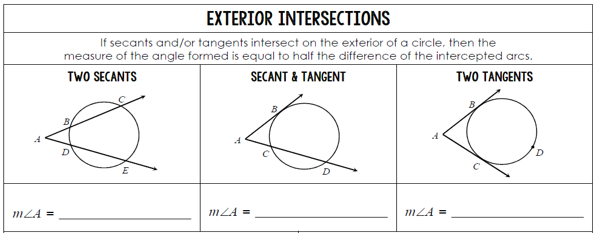 Daily Agenda
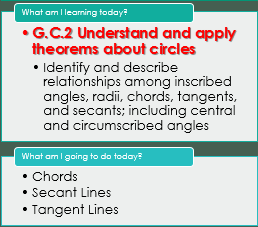 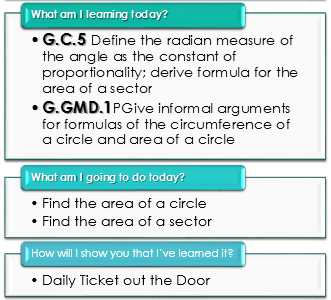 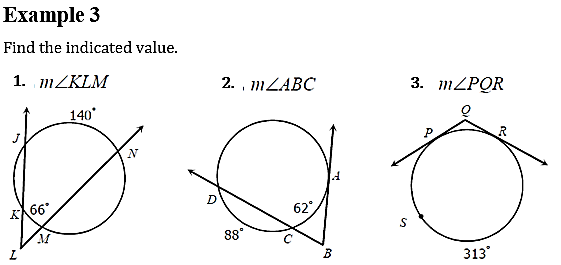 37˚
74˚
133˚
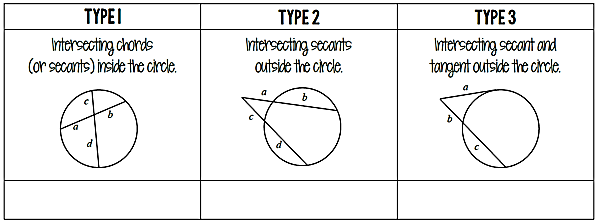 Daily Agenda
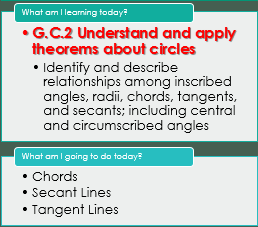 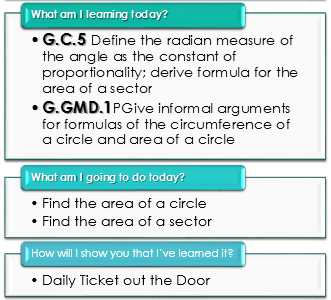 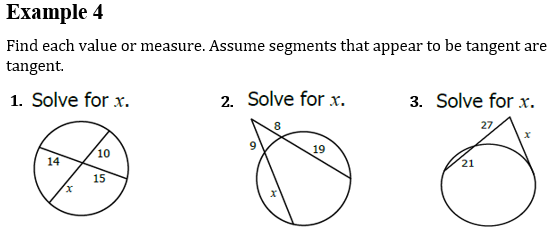 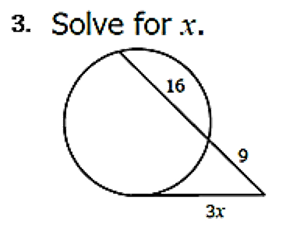 5
15
21
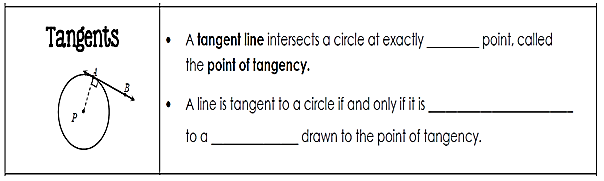 one
Daily Agenda
perpendicular
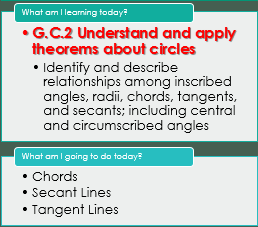 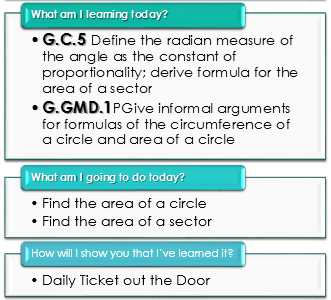 radius
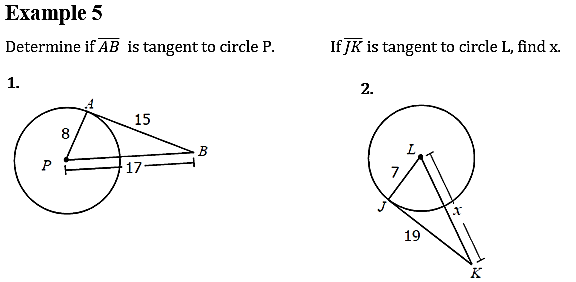 20.2
yes
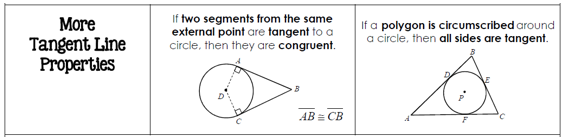 Daily Agenda
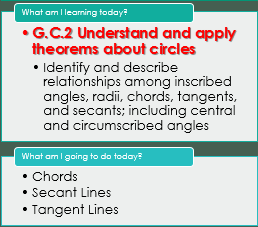 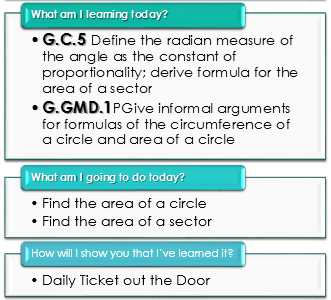 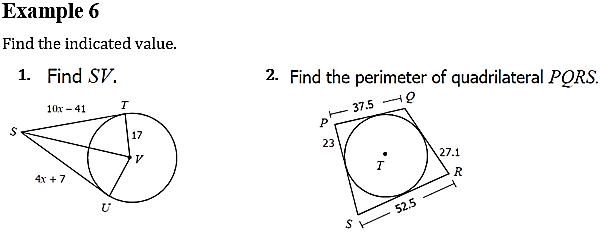 180
42.5
Unit 4: Circles and Volume
Vocabulary Builder
Daily Agenda
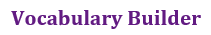 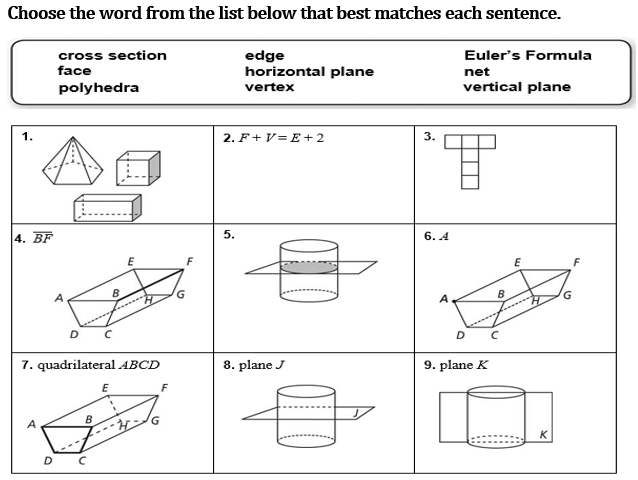 Polyhedra
Euler’s Formula
net
edge
Vertex
Cross section
Face
Horizontal plane
Vertical plane
Daily Agenda
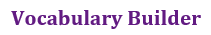 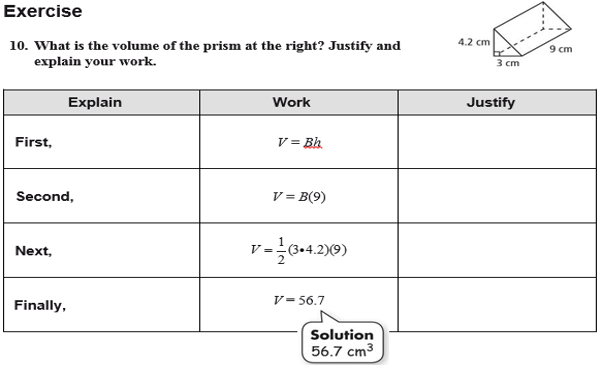 Formula for volume
Substitution
h = 9
Base is a right triangle, legs 3 and 4.2
Multiply
Daily Agenda
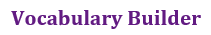 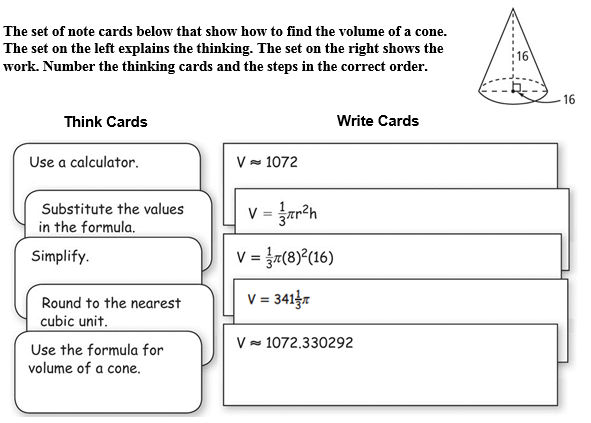 5
4
1
2
2
3
3
5
4
1
Daily Agenda
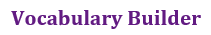 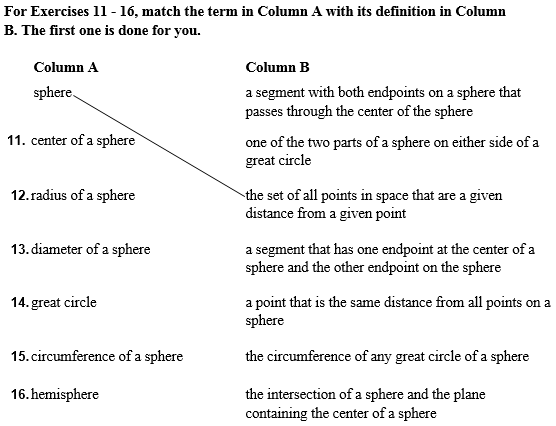 Daily Agenda
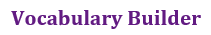 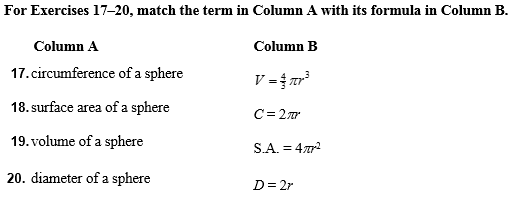 Daily Agenda
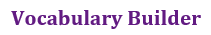 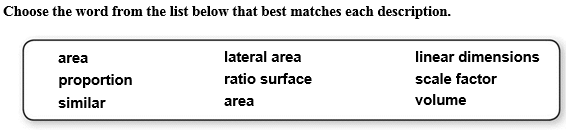 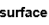 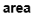 Ratio
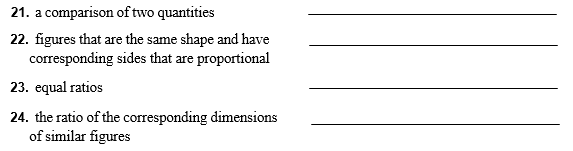 Similar
Proportion
Scale factor
Daily Agenda
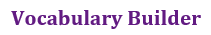 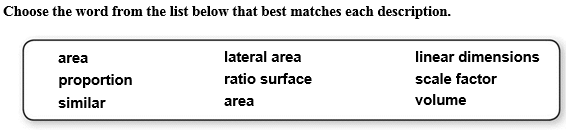 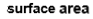 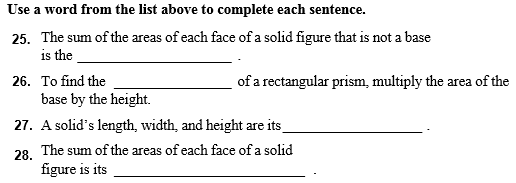 Lateral area
Volume
Linear dimensions
Surface area
Daily Agenda
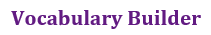 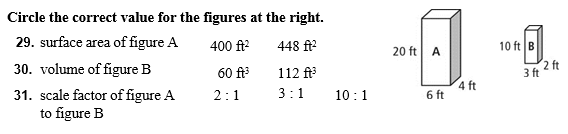 Unit 4: Circles and Volume
4.7 Volume of Prisms, Pyramids, and Spheres
Marshmallow Demonstration
How many marshmallows does it take to fill the bottom of Container #1?
How many in the length? How many in the width?
How many rows of marshmallows does it take to fill Container #1 to the top?
How many marshmallows to fill all of Container #1?
How did you figure out how many marshmallows it took to fill up Container #1?
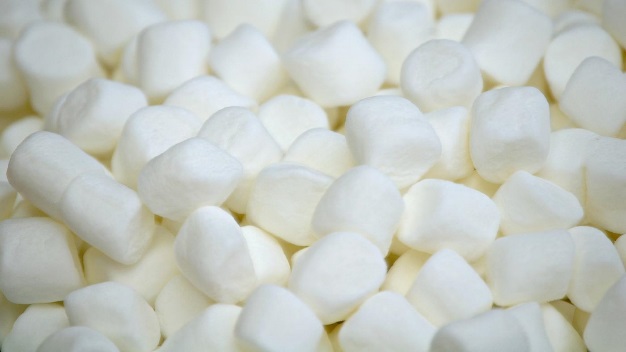 Daily Agenda
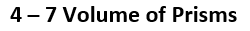 Volume
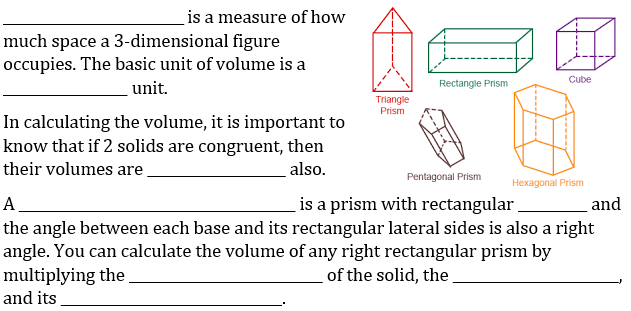 cubic
congruent
right rectangular prism
bases
width
length
height
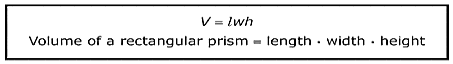 Daily Agenda
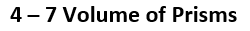 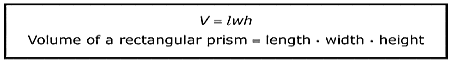 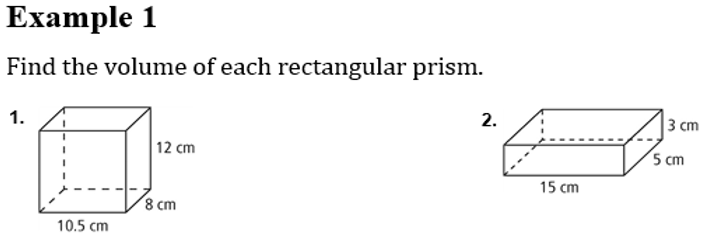 Daily Agenda
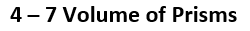 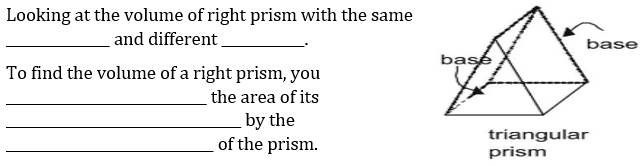 bases
height
multiply
base
height
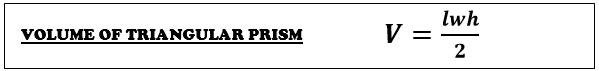 Daily Agenda
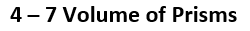 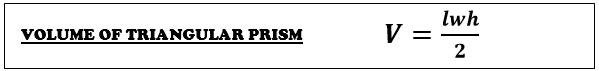 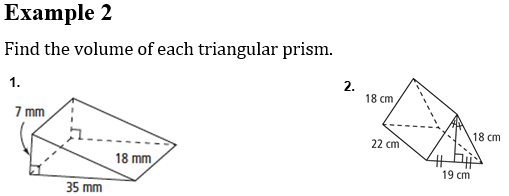 Must find the height!
Daily Agenda
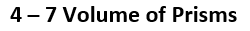 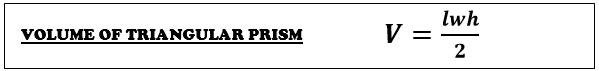 Example 2 continued
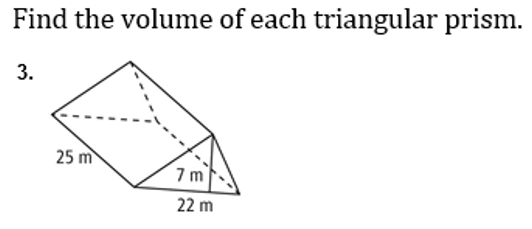 Daily Agenda
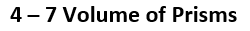 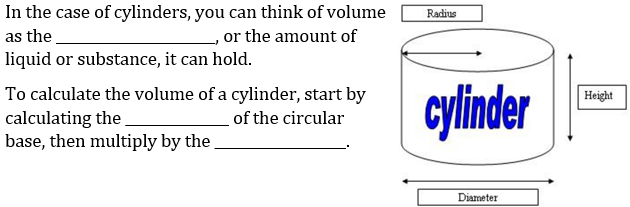 capacity
area
height
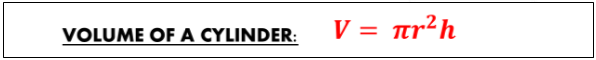 Daily Agenda
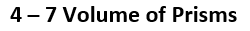 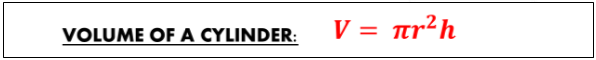 Example 3
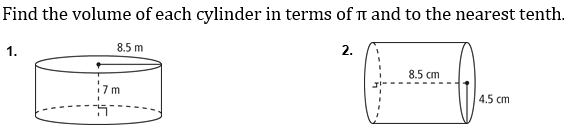 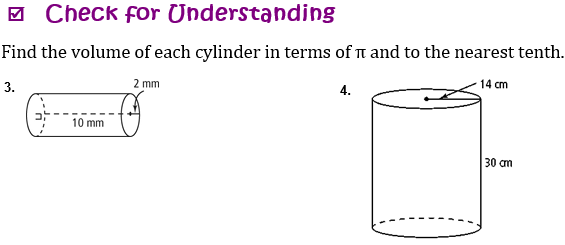 Marshmallow Activity
You may work alone or in pairs.
You (and your partner) will create 2 prisms of marshmallows on one piece of construction paper using marshmallows.
You must also show how to find the volume of your prisms.
The prisms can only be a rectangular, right or cylinder (all types we learned today).
Be careful (but creative) with your prisms.
DUE AT THE END OF THE PERIOD!!!!
What is the volume? – Small Group Game
Once you are in your groups, please take out a sheet of paper.
Designate one person in your group to be the recorder on the whiteboard (you are still responsible for showing  your work on your paper to hand in!)
Each group will be solving the same problem (5 total).
Everyone must solve the problem on their own sheet of paper (this will be turned in!). 
Once everyone is done, decide, as a whole group, the final answer, and have your recorder write it on the whiteboard.
Your team will receive one point for each correct answer.
Group Practice Problem #1
Group Practice Problem #2
Find the volume of this prism.
Group Practice Problem #3
Find the volume of this prism.
Group Practice Problem #4
Find the volume of this prism.
Group Practice Problem #5
Find the volume of this prism.
Daily Agenda
4-7 Volume of Prisms, Pyramids, and Spheres
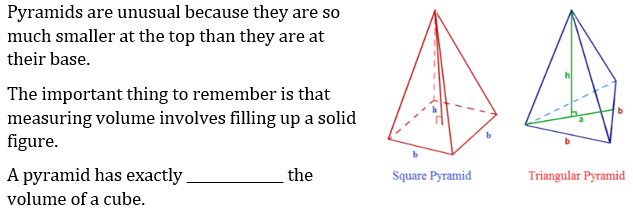 one-third
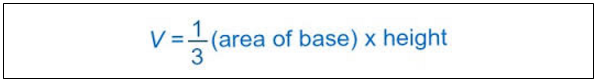 Daily Agenda
4-7 Volume of Prisms, Pyramids, and Spheres
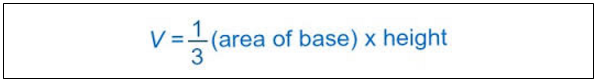 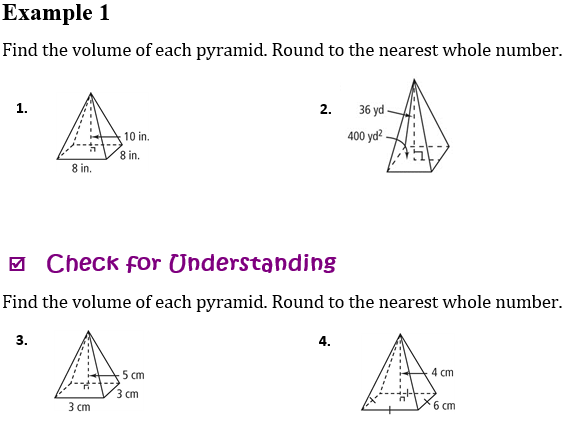 Example 4
Daily Agenda
4-7 Volume of Prisms, Pyramids, and Spheres
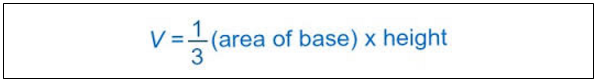 height
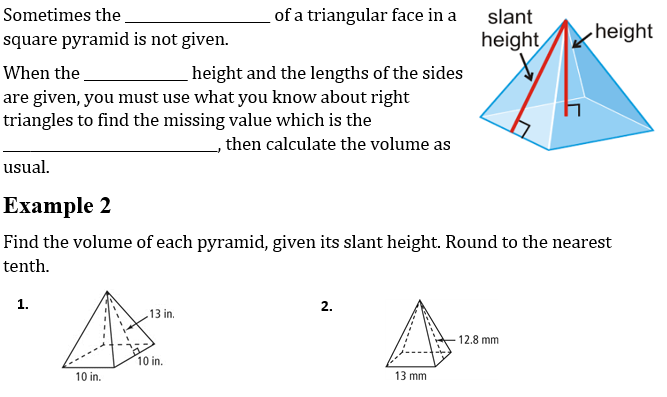 slant
Pythagorean Theorem
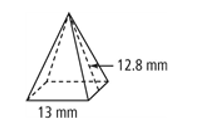 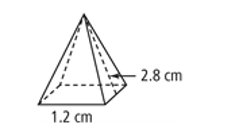 Daily Agenda
4-7 Volume of Prisms, Pyramids, and Spheres
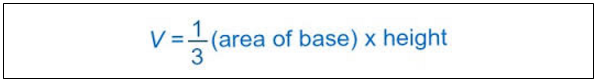 Example 5 continued
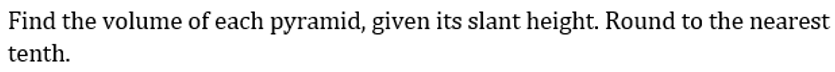 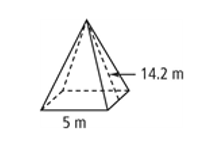 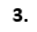 Daily Agenda
4-7 Volume of Prisms, Pyramids, and Spheres
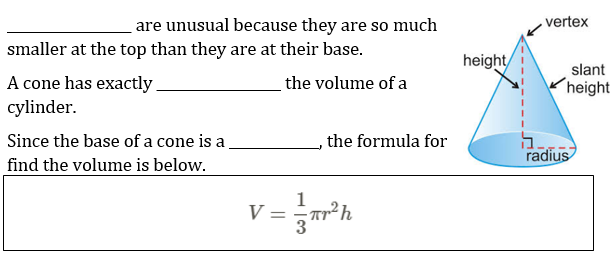 Cones
one-third
circle
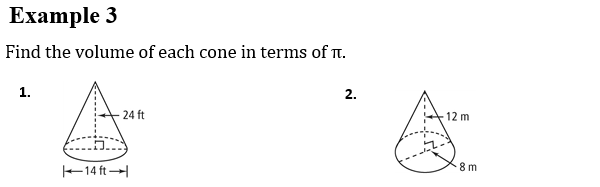 Example 6
Daily Agenda
4-7 Volume of Prisms, Pyramids, and Spheres
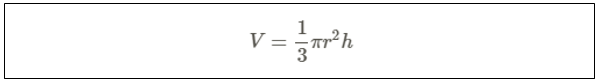 Example 6 continued
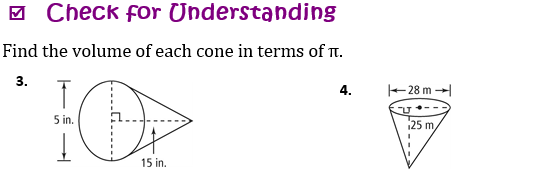 Daily Agenda
4-7 Volume of Prisms, Pyramids, and Spheres
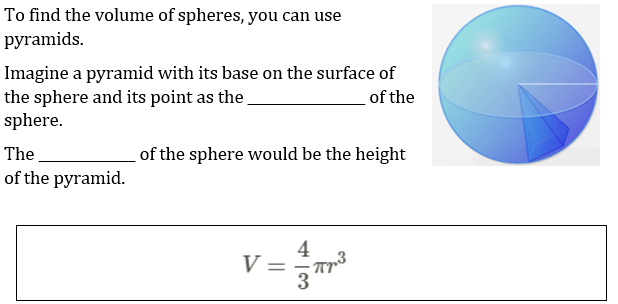 center
radius
Daily Agenda
4-7 Volume of Prisms, Pyramids, and Spheres
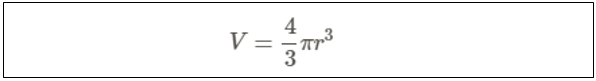 Example 7
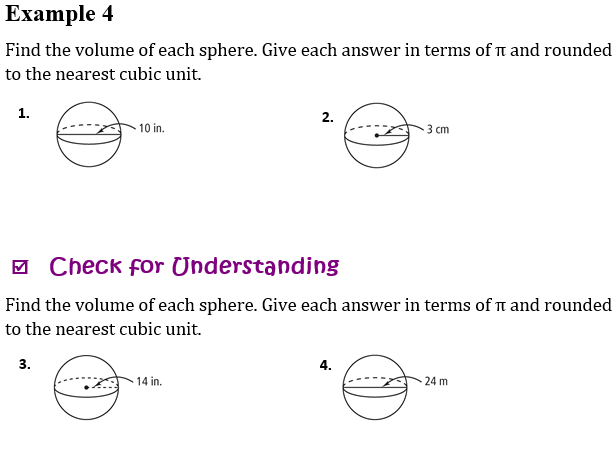 Daily Agenda
4-7 Volume of Prisms, Pyramids, and Spheres
composite solid
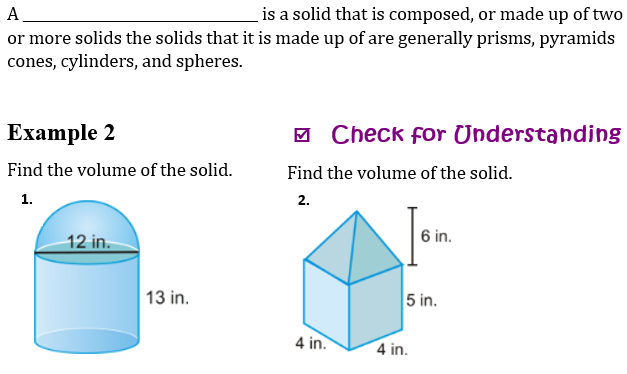 Example 8
Composite Solid = Volume 1 + Volume 2
Daily Agenda
4-7 Volume of Prisms, Pyramids, and Spheres
composite solid
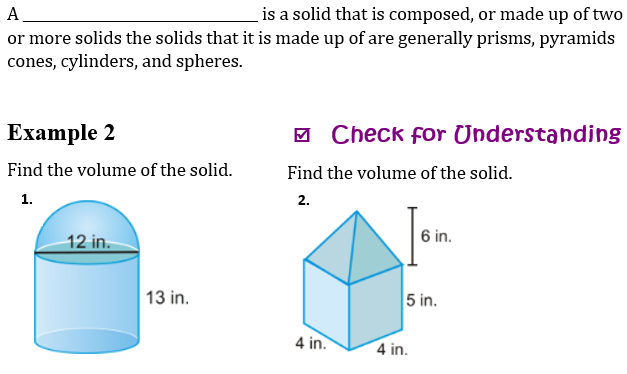 Example 8 continued
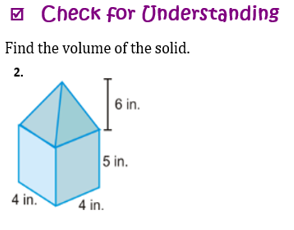 Composite Solid = Volume 1 + Volume 2
Daily Agenda
4-7 Volume of Prisms, Pyramids, and Spheres
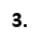 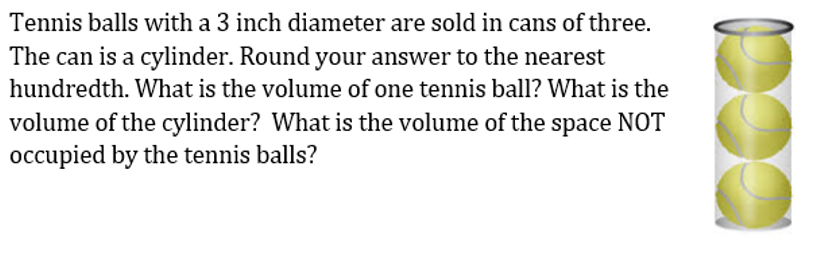 Unit 4: Circles and Volume
4.8  3-Dimensional Figures
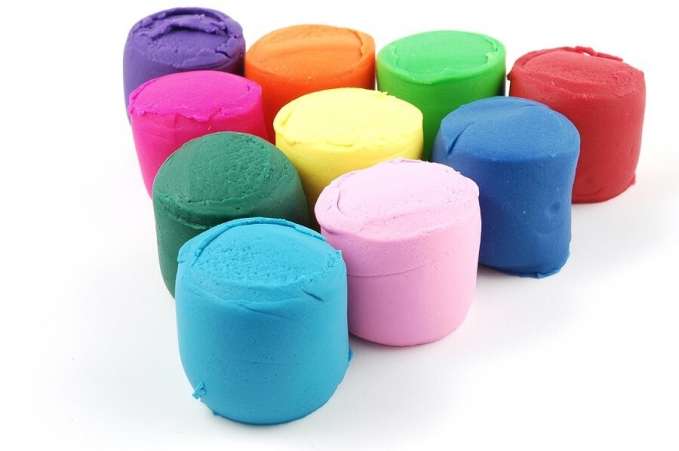 Playdoh Activity
In groups of 3-4, create a cylinder, rectangular prism, and right rectangular prism using playdoh.
Using dental floss, your group will make cuts into cross sections and answer questions regarding your findings.
You will have 30 minutes to complete this activity.
Work together!
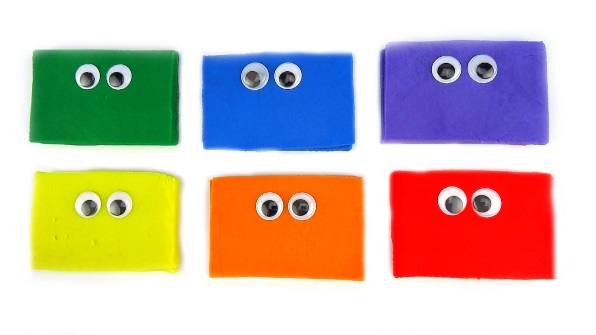 Daily Agenda
4-8  3-Dimensional Figures
polyhedron
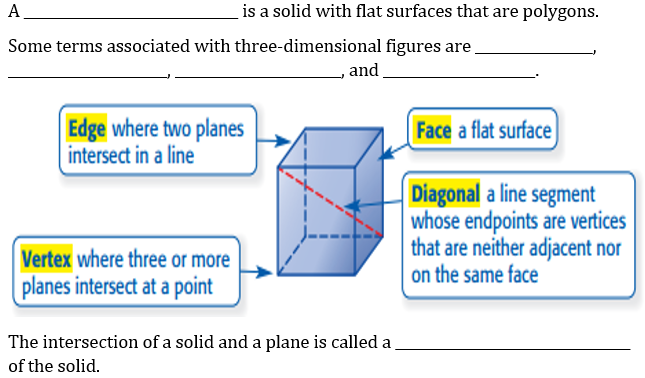 edge
diagonal
face
vertex
cross section
Daily Agenda
4-8  3-Dimensional Figures
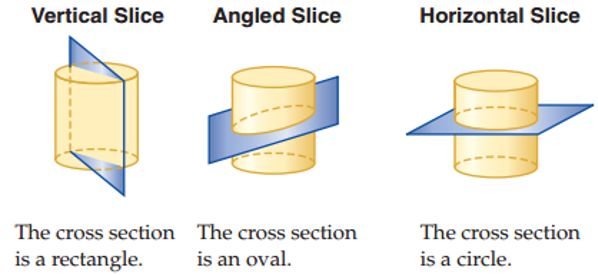 Daily Agenda
4-8  3-Dimensional Figures
polygon
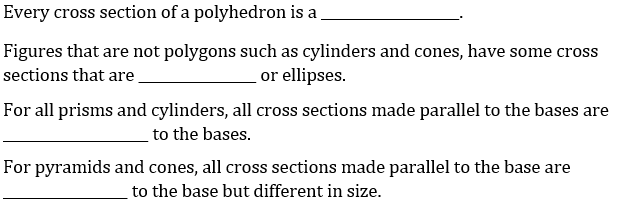 circles
congruent
similar
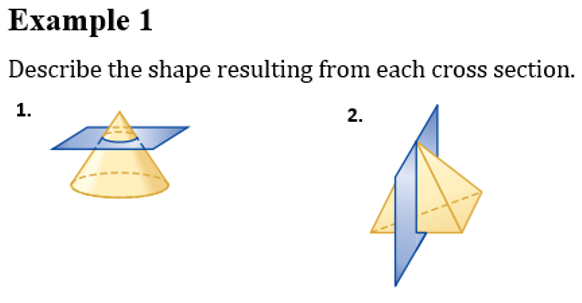 triangle
circle
Daily Agenda
4-8  3-Dimensional Figures
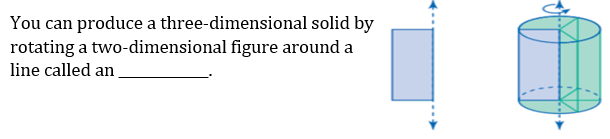 axis
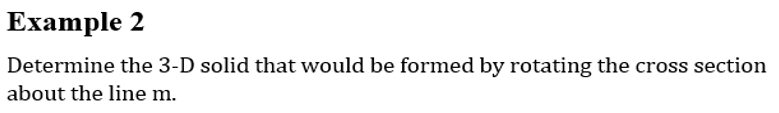 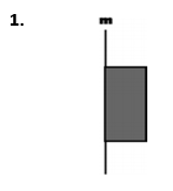 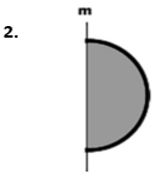 Daily Agenda
4-8  3-Dimensional Figures
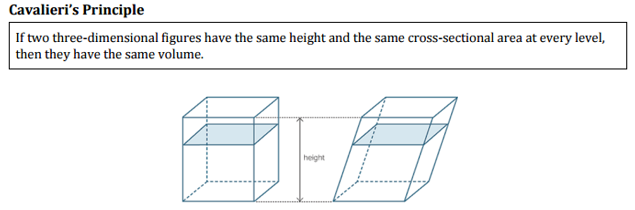 Example 3
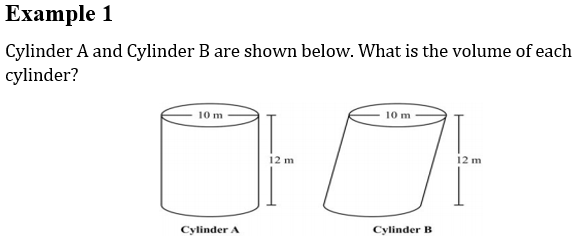 Cylinder B:
Cylinder A:
Daily Agenda
4-8  3-Dimensional Figures
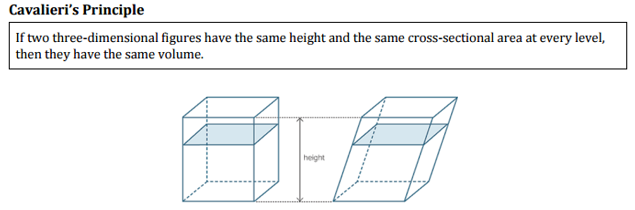 Example 4
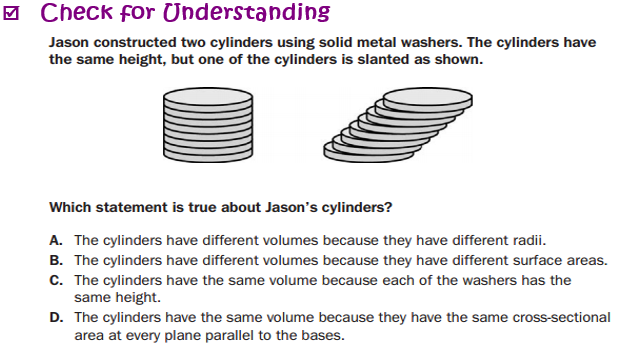